Αμαλία Κ. Ηλιάδη, φιλόλογος-ιστορικός (Μεταπτυχιακό Δίπλωμα Βυζαντινής Ιστορίας από το Α.Π.Θ.) Δ/ντριας 3ου Γυμνασίου Τρικάλων
ailiadi@sch.grhttp://users.sch.gr/ailiadihttp://blogs.sch.gr/ailiadihttp://www.matia.gr
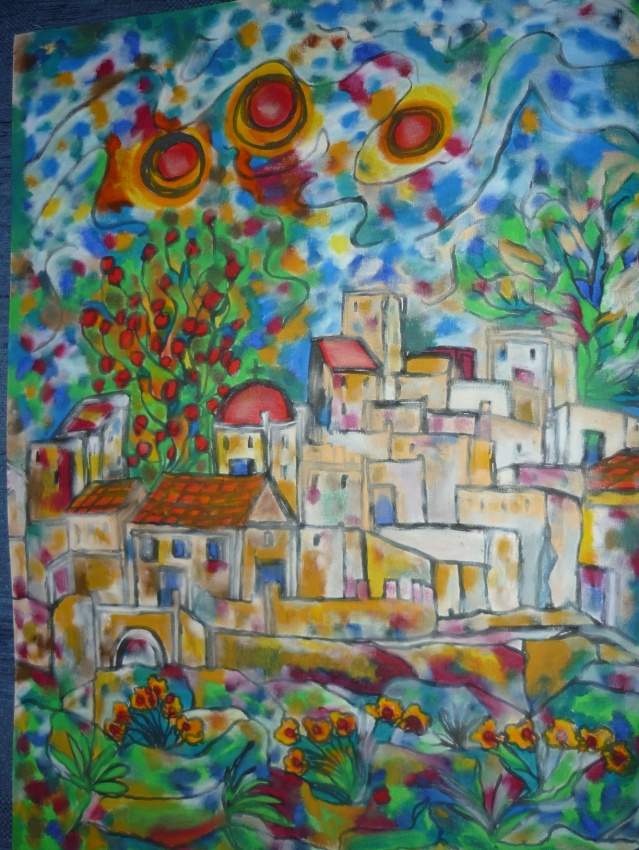 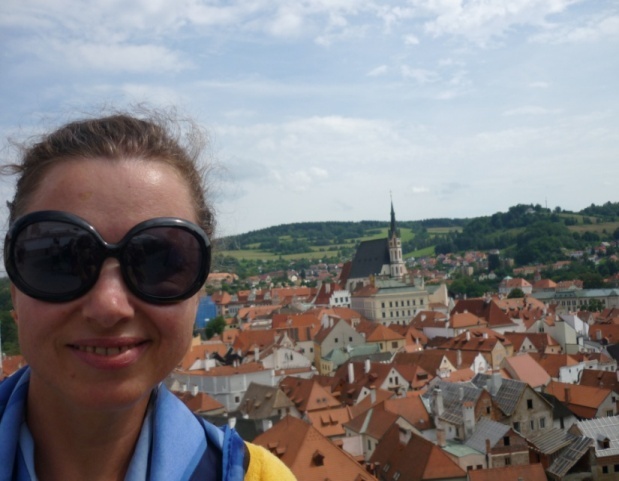 Amalia K. Eliade/Iliadi
1
Χαρμπί
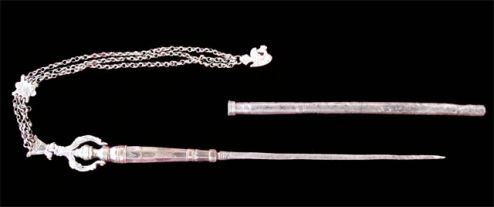 Amalia K. Eliade/Iliadi
2
Πιστόλα ή Μπιστόλα (ρόκες)
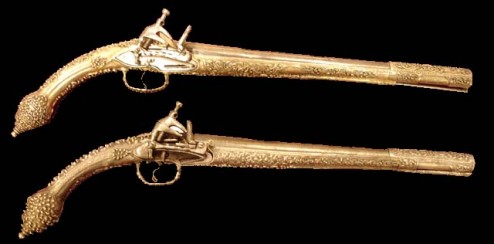 Amalia K. Eliade/Iliadi
3
Τρομπόνι – τρομπόνια
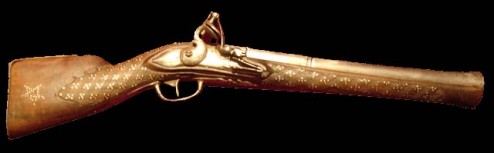 Amalia K. Eliade/Iliadi
4
Καρυοφύλλι – καριοφίλι
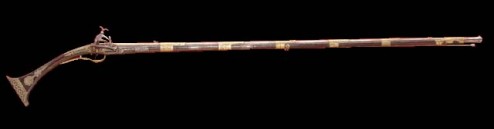 Amalia K. Eliade/Iliadi
5
Παλάσκες
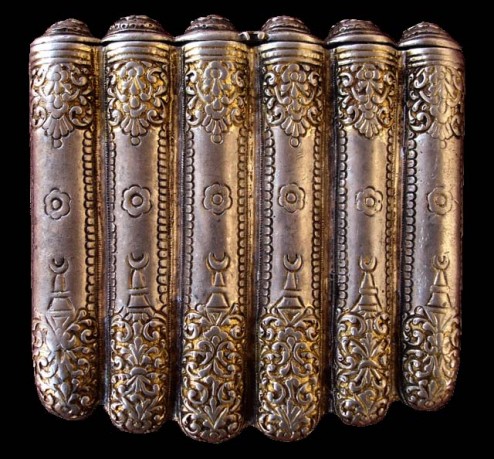 Amalia K. Eliade/Iliadi
6
Σελάχι
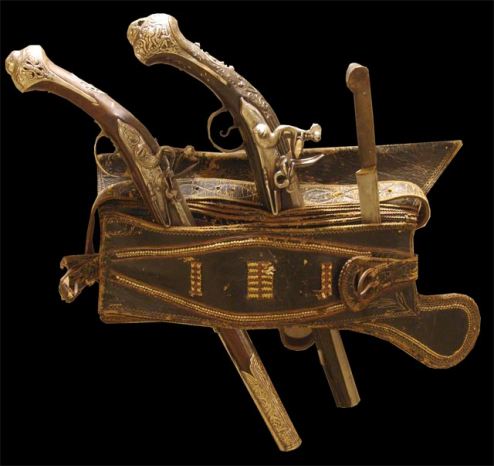 Amalia K. Eliade/Iliadi
7
Μεδουλάρι
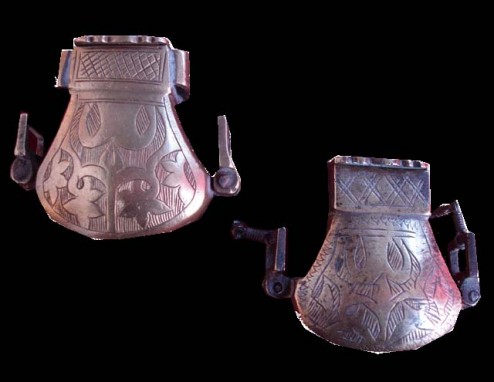 Amalia K. Eliade/Iliadi
8
Σπάθη – Σπάθα
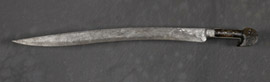 Amalia K. Eliade/Iliadi
9
Γιαταγάνι (Yatagan)
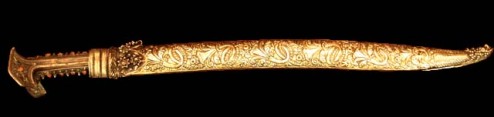 Amalia K. Eliade/Iliadi
10